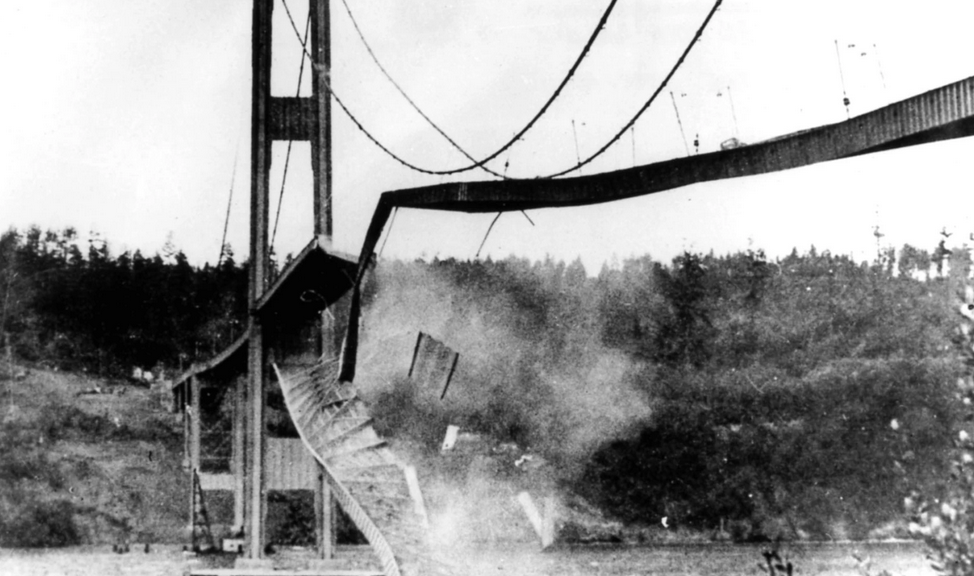 Le rôle de la stabilité en mécanique du défaut
24 Novembre, 2023
LJLL  Paris
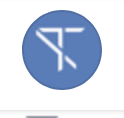 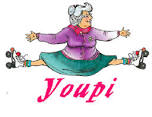 Evolution d’une carrière de 1983 à 2023
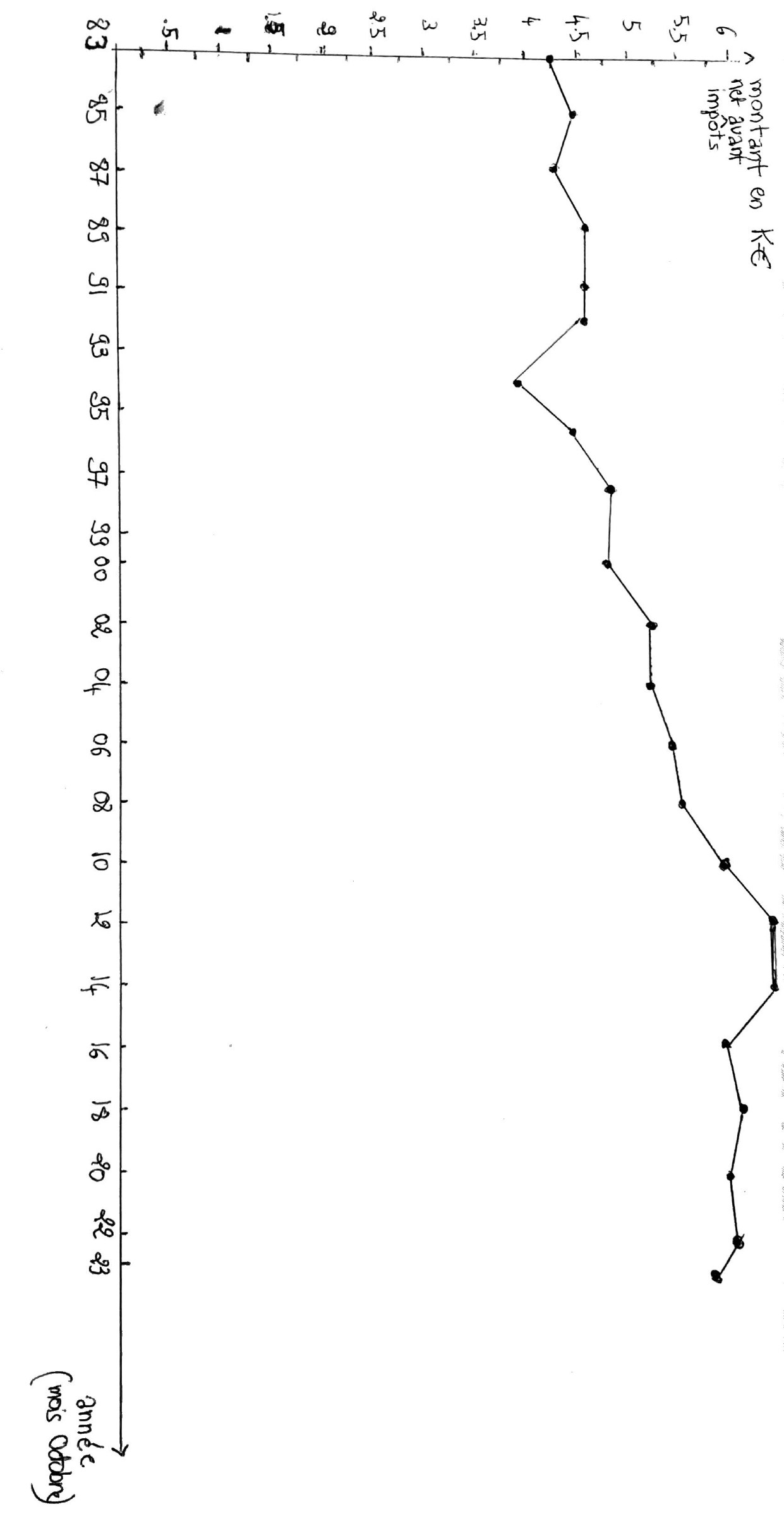 Evolution du salaire de GF en fonction des années actualisée au mois de Décembre 2023
Calcul de l’inflation cumulée utilisant le Panier Insee
et donc excluant l’immobilier
Source: https://france-inflation.com/calculateur_inflation.php
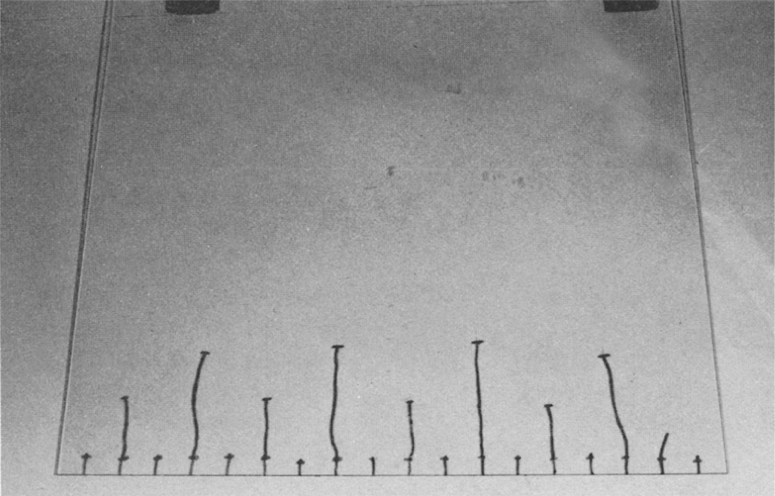 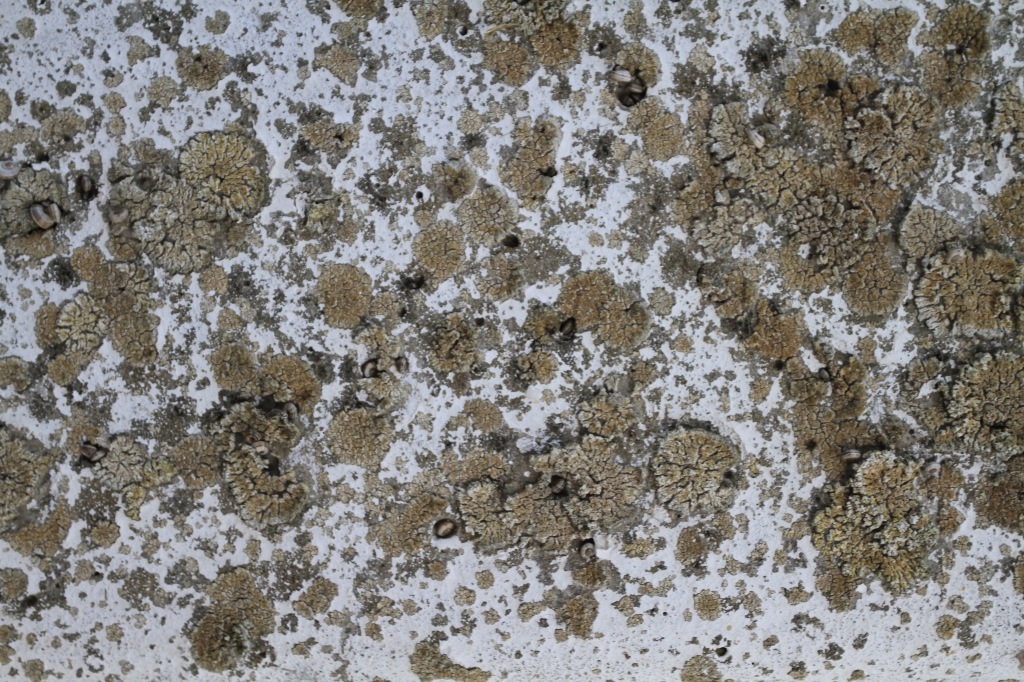 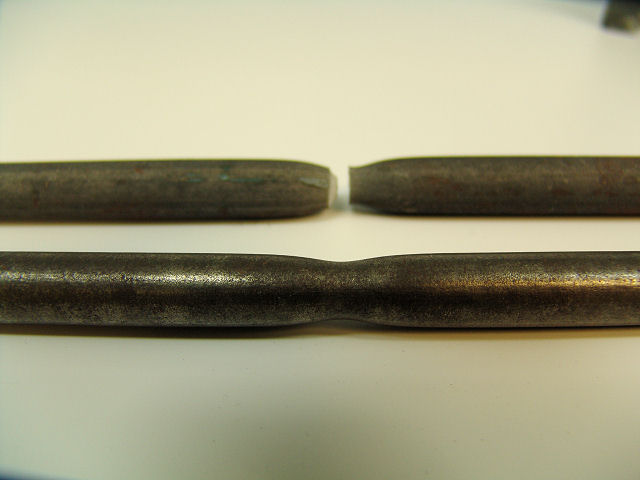 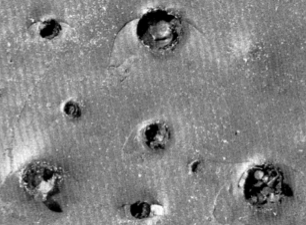 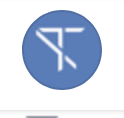 Elasticité: l’absence de défauts
barre de longueur l  encastrée à gauche et libre à droite
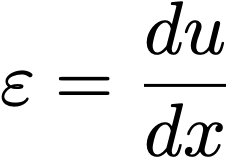 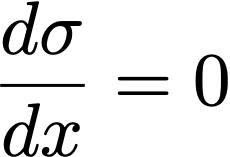 pas de poids
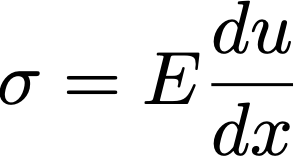 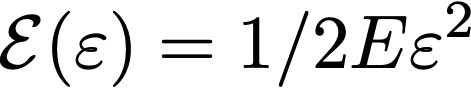 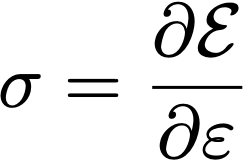 + une CL dépendant du temps en           :
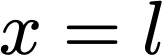 déplacement         traction
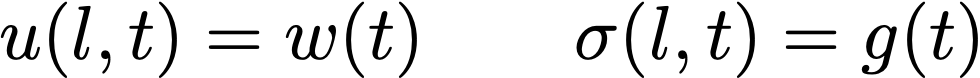 A chaque temps on résoud
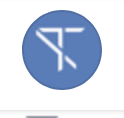 Endommagement 1d
bare de longueur l  encastrée en
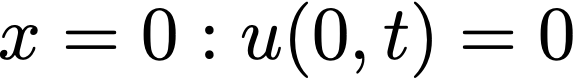 paramètre d’endommagement
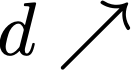 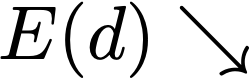 module d’ Young
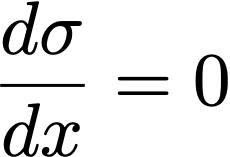 loi de Hooke
quasi-statique
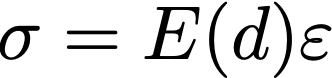 densité d’énergie élastique
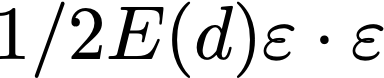 Il manque un truc:  par exemple un seuil
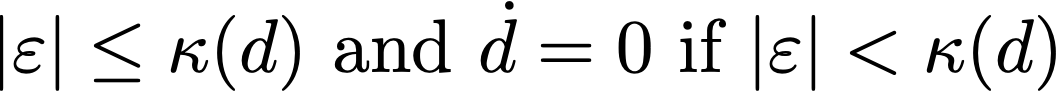 Pas assez
2ème principe
ou
principe  d’Ilyushin
pour pouvoir dire plus
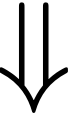 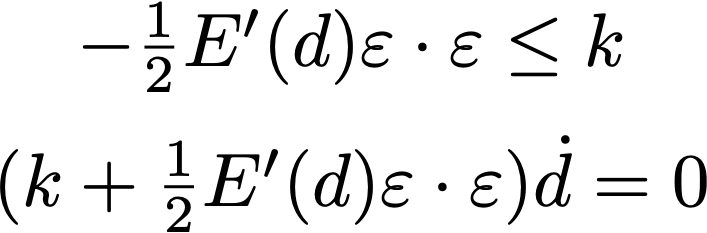 (le seuil)
indépendant de d
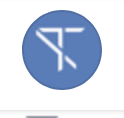 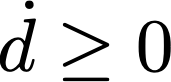 Résumons
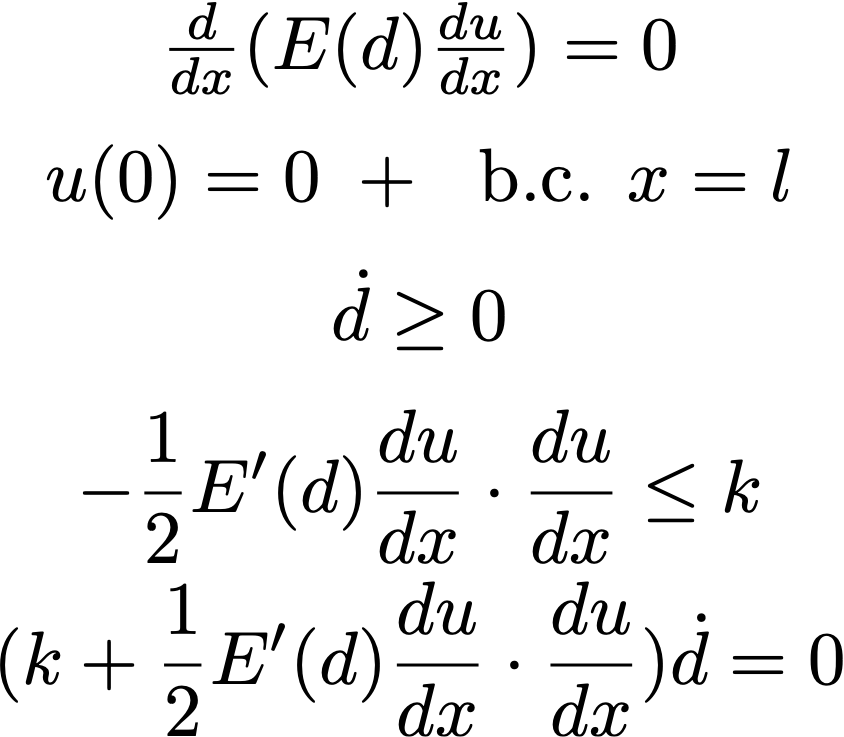 Gradient flow
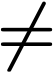 (S)
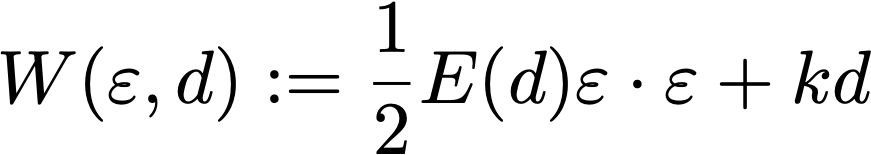 ineq. var.
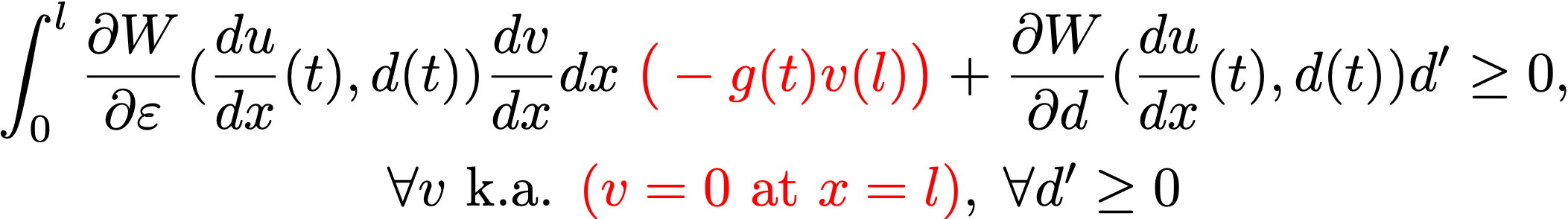 =equil.+seuil.
irrev.
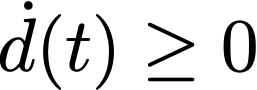 conservation de l’énergie
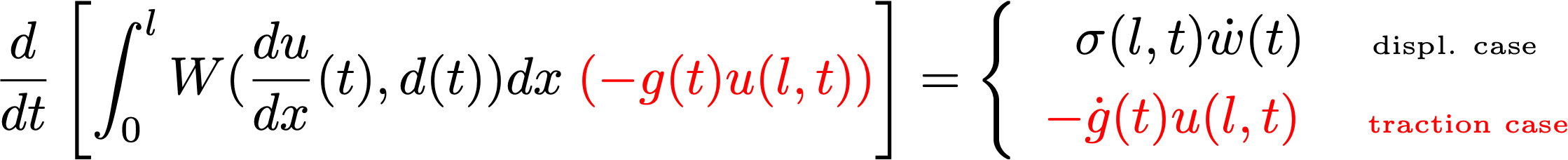 = dernière égalité
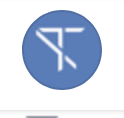 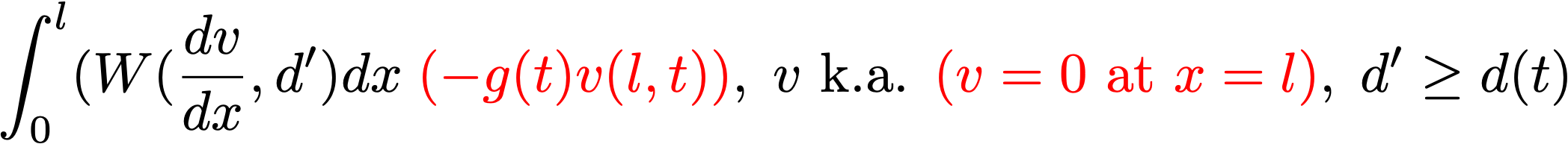 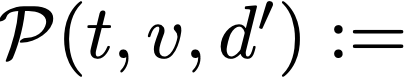 ineq. var.
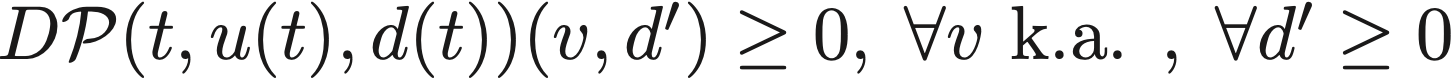 est convexe, alors
stabilité globale
- Si
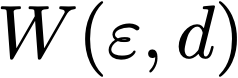 min. global de
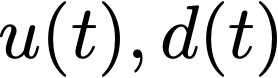 (ex:plasticité)
ineq. var.
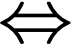 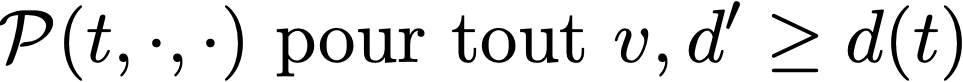 Ici cela veut dire
concavité de
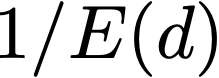 -Sinon problème
2. multiplicité des  solutions pour des longues 
barres pour le cas du déplacement
1. pas d’existence pour le cas de la traction quand
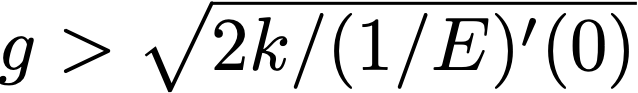 Quid d’une notion de stabilité?
Dans un voisinage de la solution, les états accessibles ont une énergie plus grande
Instable!
Dès que l’endom. commence, localisation
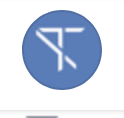 Conclusion:  mauvais modèle sans borne sur l’endom.
Endommagement brutal
Juste 2 états: sain (strong) et endommagé (weak)
En dimension>1, l’allongement devient:
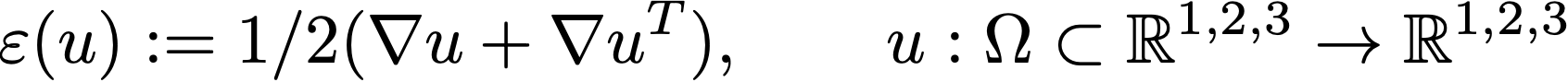 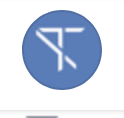 contrainte
fonction caractéristique mat. endom.
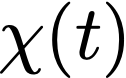 Le modèle
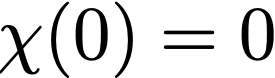 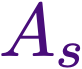 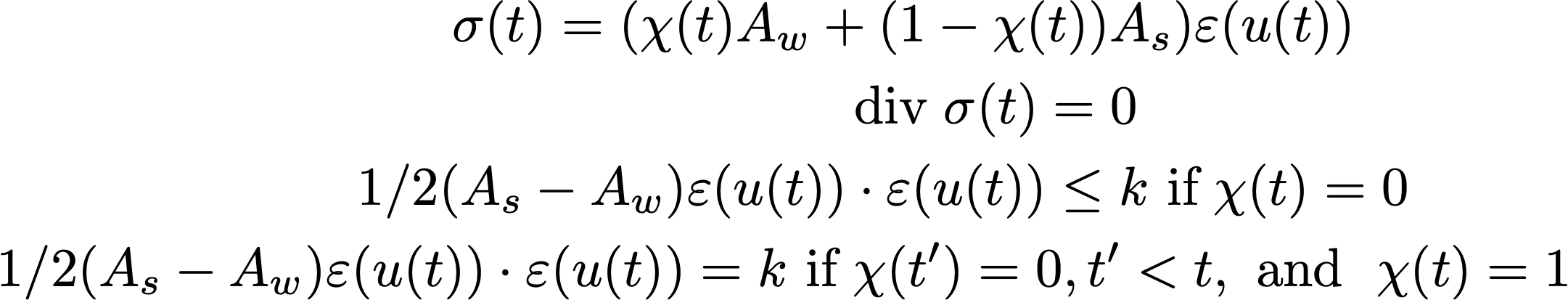 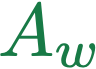 déformation
Comme avant on  introduit
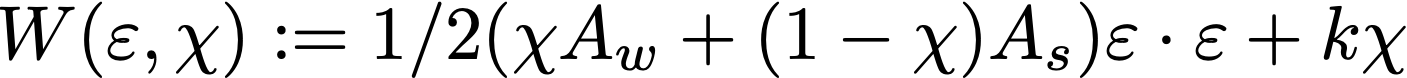 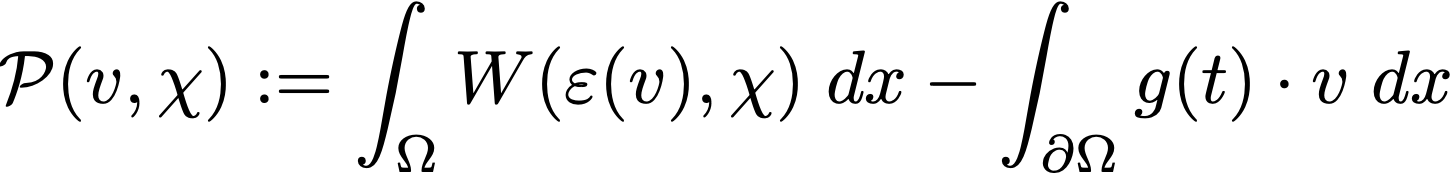 traction
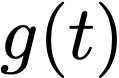 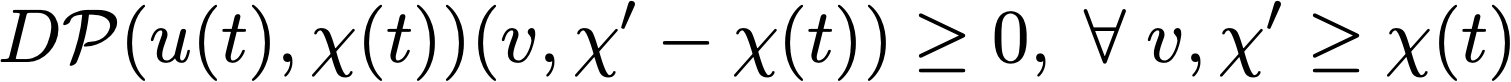 reformulation:
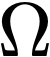 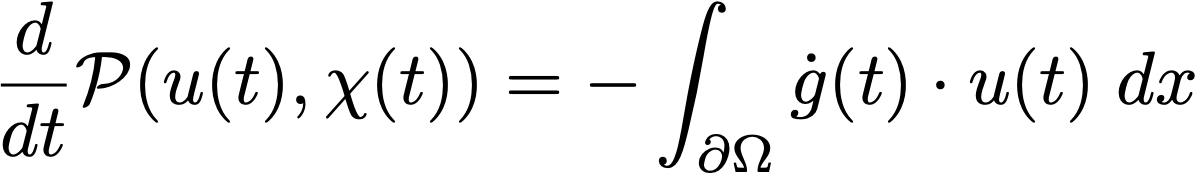 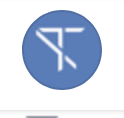 Essayons la min. globale
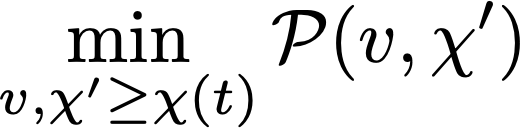 Au temps initial:
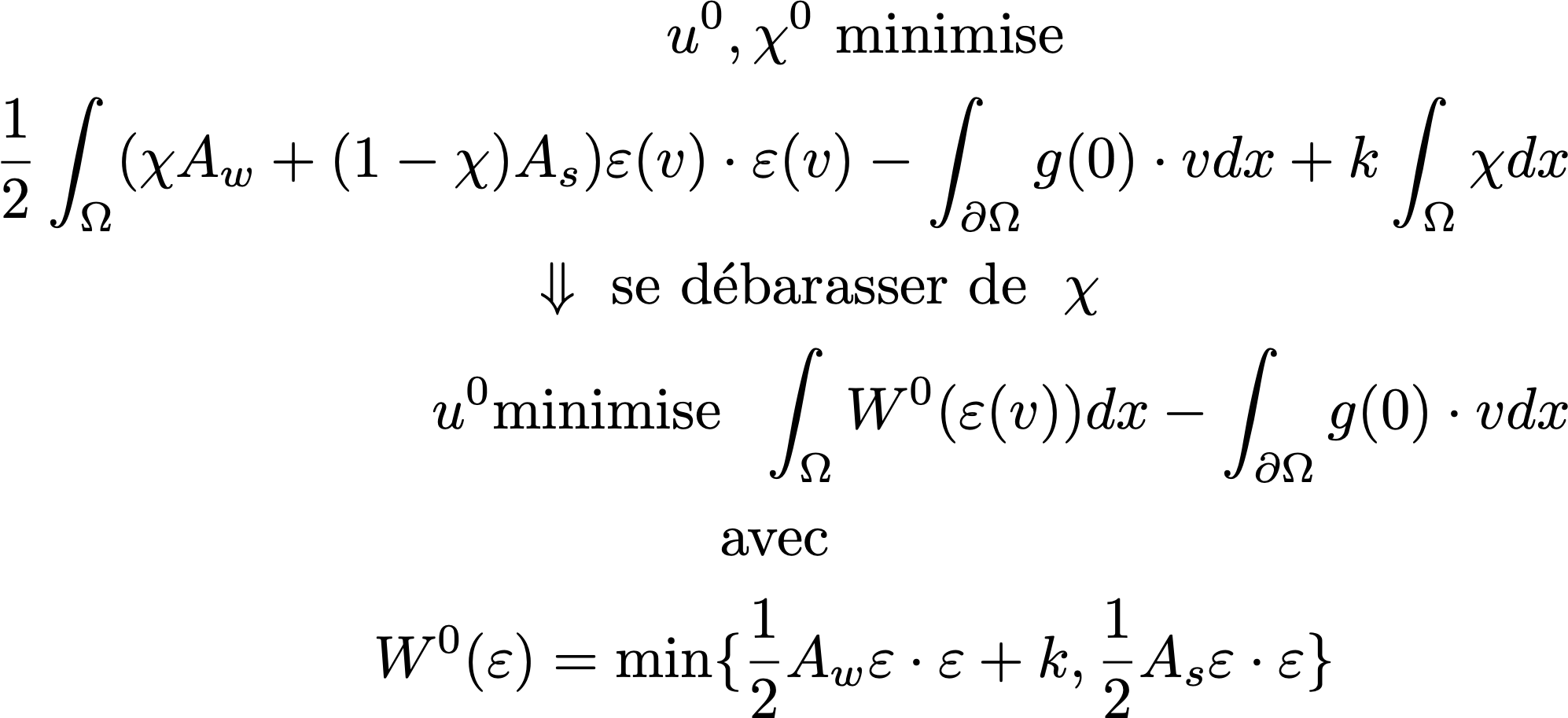 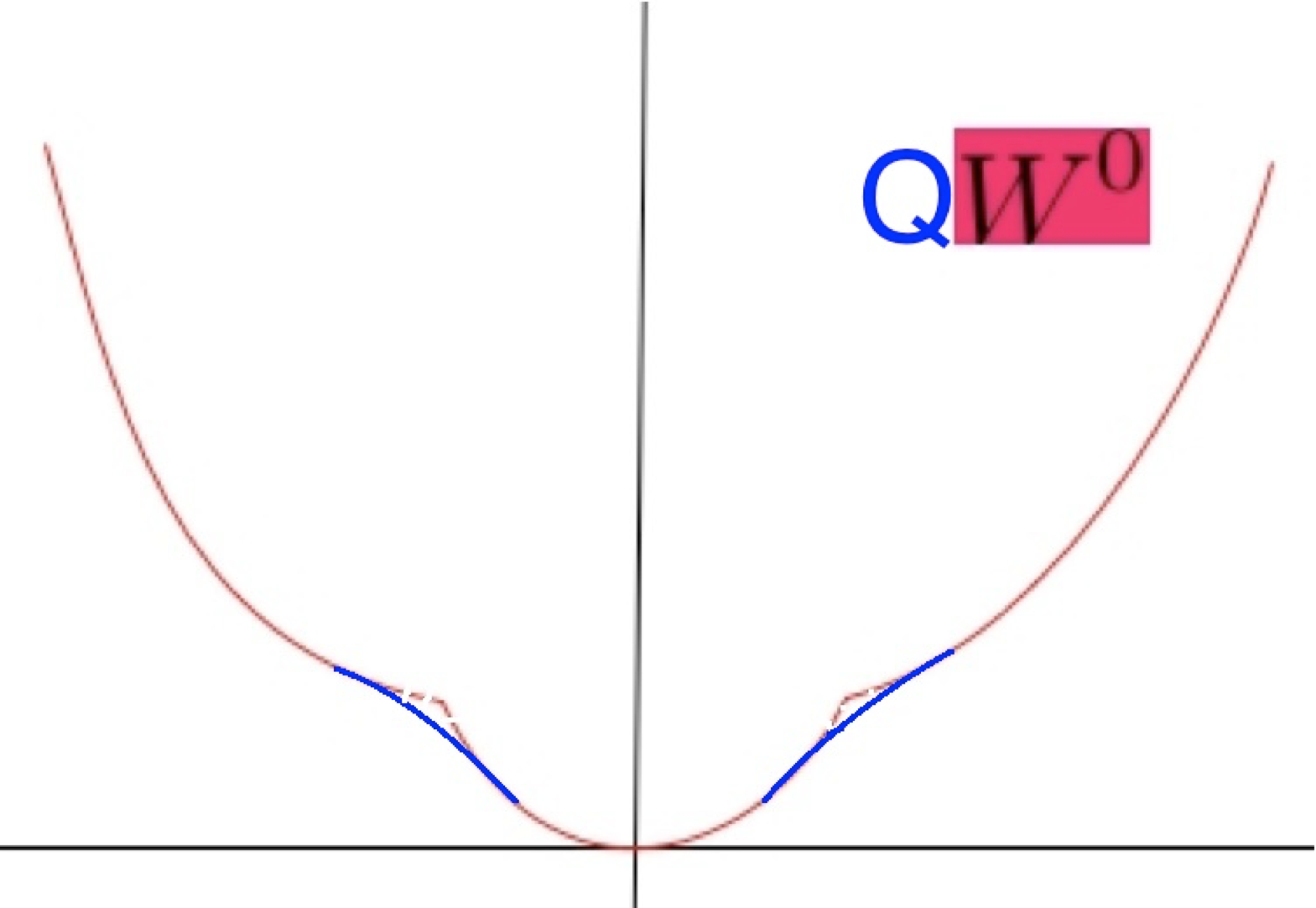 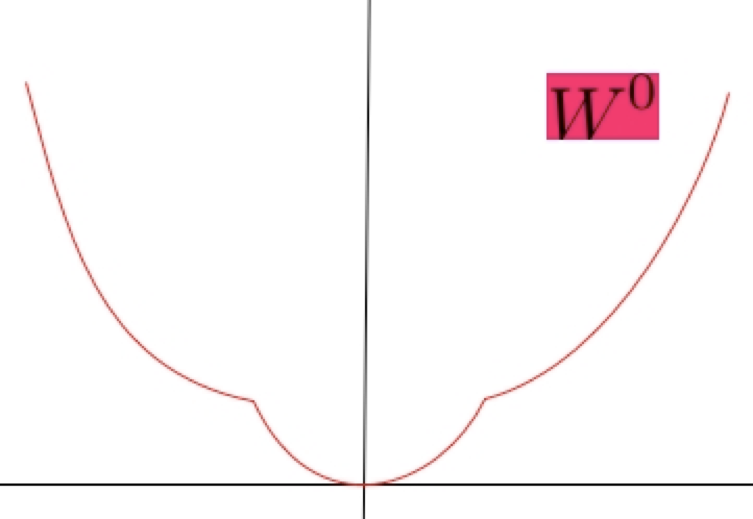 Pas de solutions
non convexe
relaxation: les minima sont ceux de
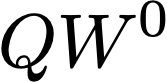 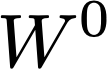 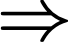 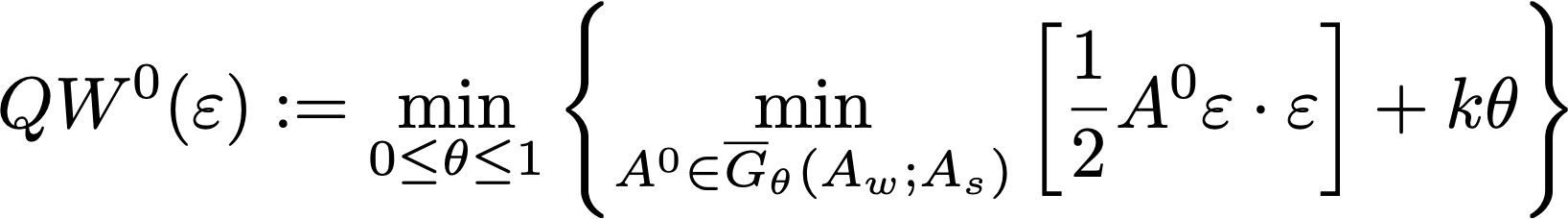 Y
:= ens. des tenseurs homogénéisés associés à
weak
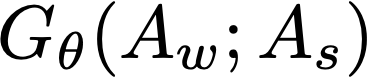 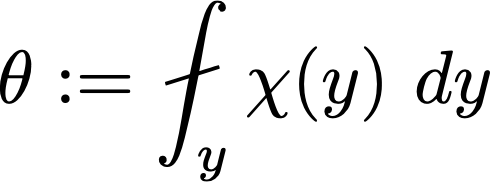 strong
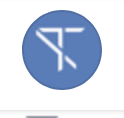 Partant de 2 mat., on a une f.v. et une microstructure
!
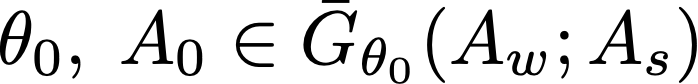 Temps suivant:
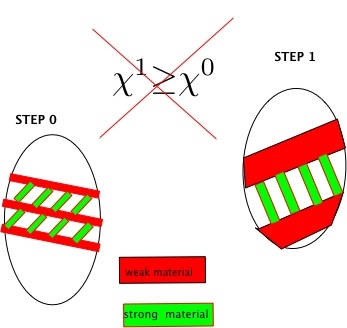 ? mauvais
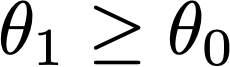 mélanger mat. endom. avec résultat étape précédente en payant au maximum
en terme d’énergie dissipée la frac. vol. frac. 
de mat. sain de l’étape précédente
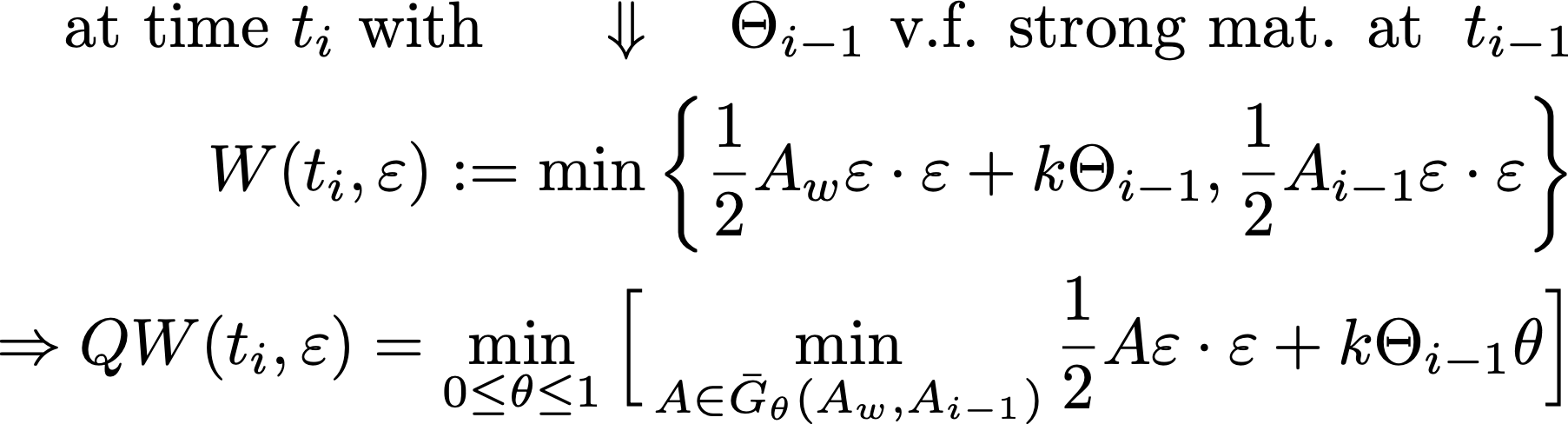 - Existence:
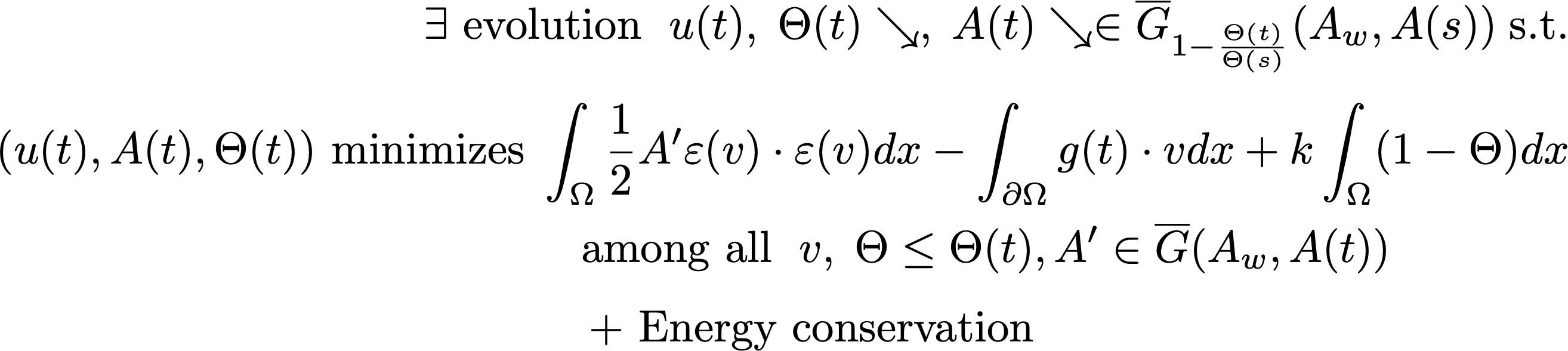 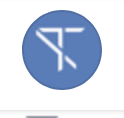 Mauvaise notion d’évolution relaxée
hiérarchie d’échelles
évolution trop haute
pas d’évolutions localement stables…
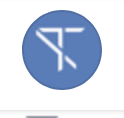 Gradient d’endommagement
Ajoutons un terme 
en     .
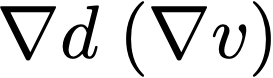 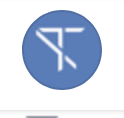 Le modèle:
η petit >0
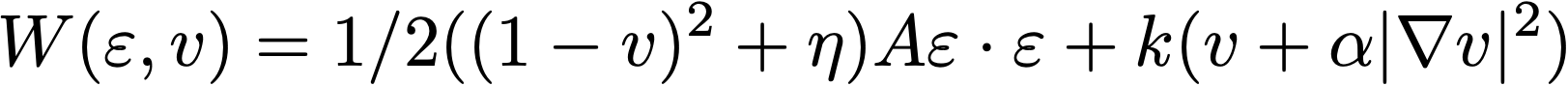 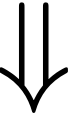 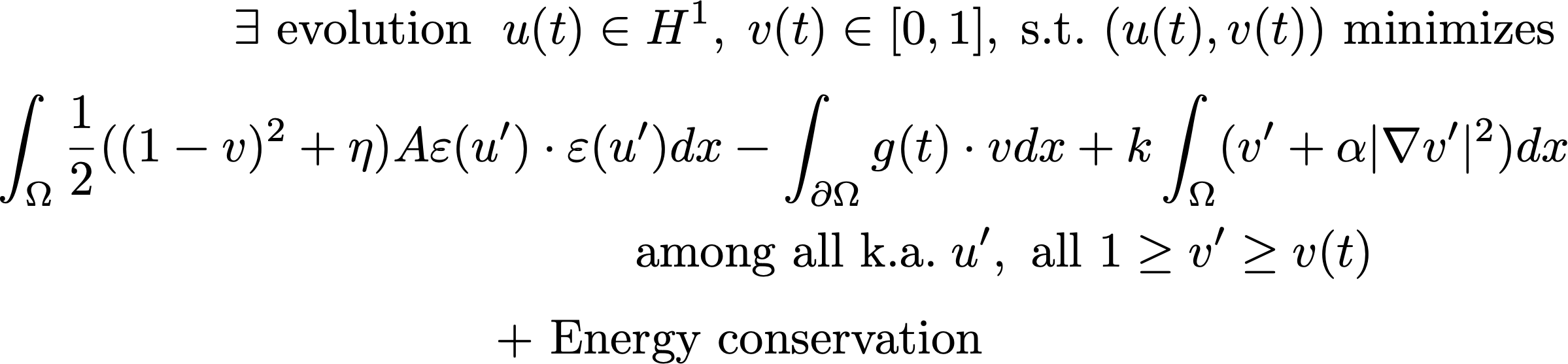 Pas passionant per se, mais si on ajuste k par rapport à α (a small parameter) et on considère un pb. type Dirichlet:
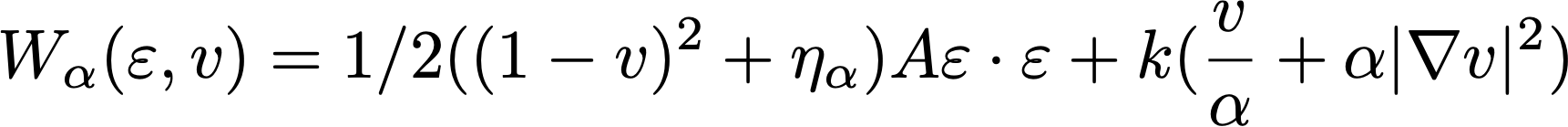 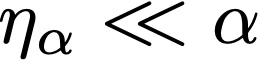 Alors les min.
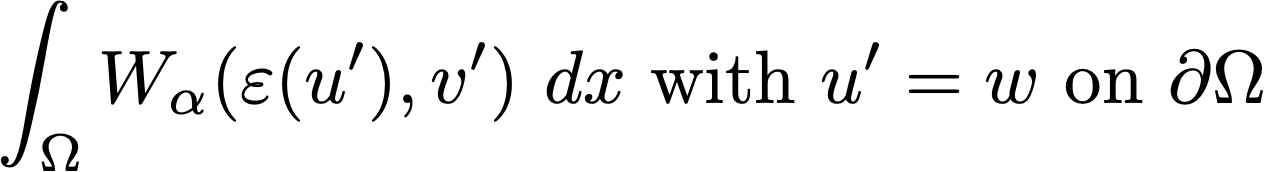 u’+
“convergent” dans
u’-
static result
vers            minimisateur de
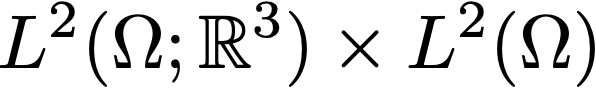 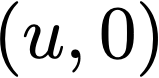 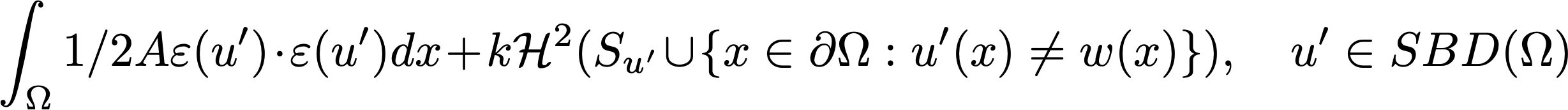 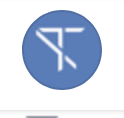 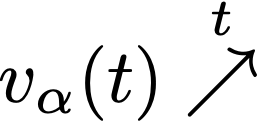 Si on considère
solution de l’évolution avec                 alors
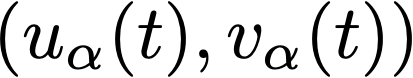 solution de
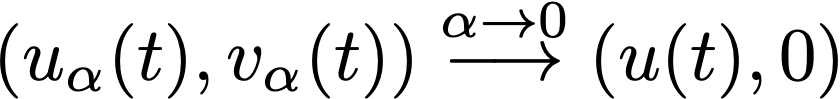 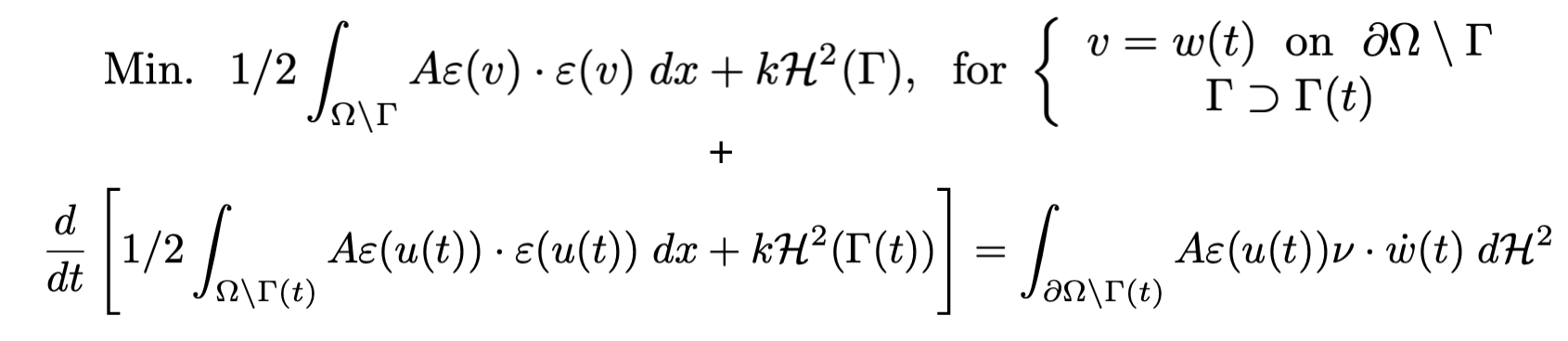 évolution limite
+
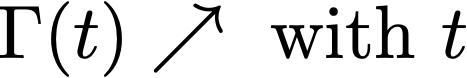 Le résultat ci-dessus n’est pas trivial.
A été démontré  dans une variété de cadres dans les 20 
dernières années. Reste non démontré dans le cas présent!
Qu’est-ce que cette évolution?
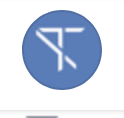 Rupture fragile
Un modèle à interface
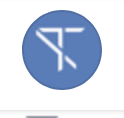 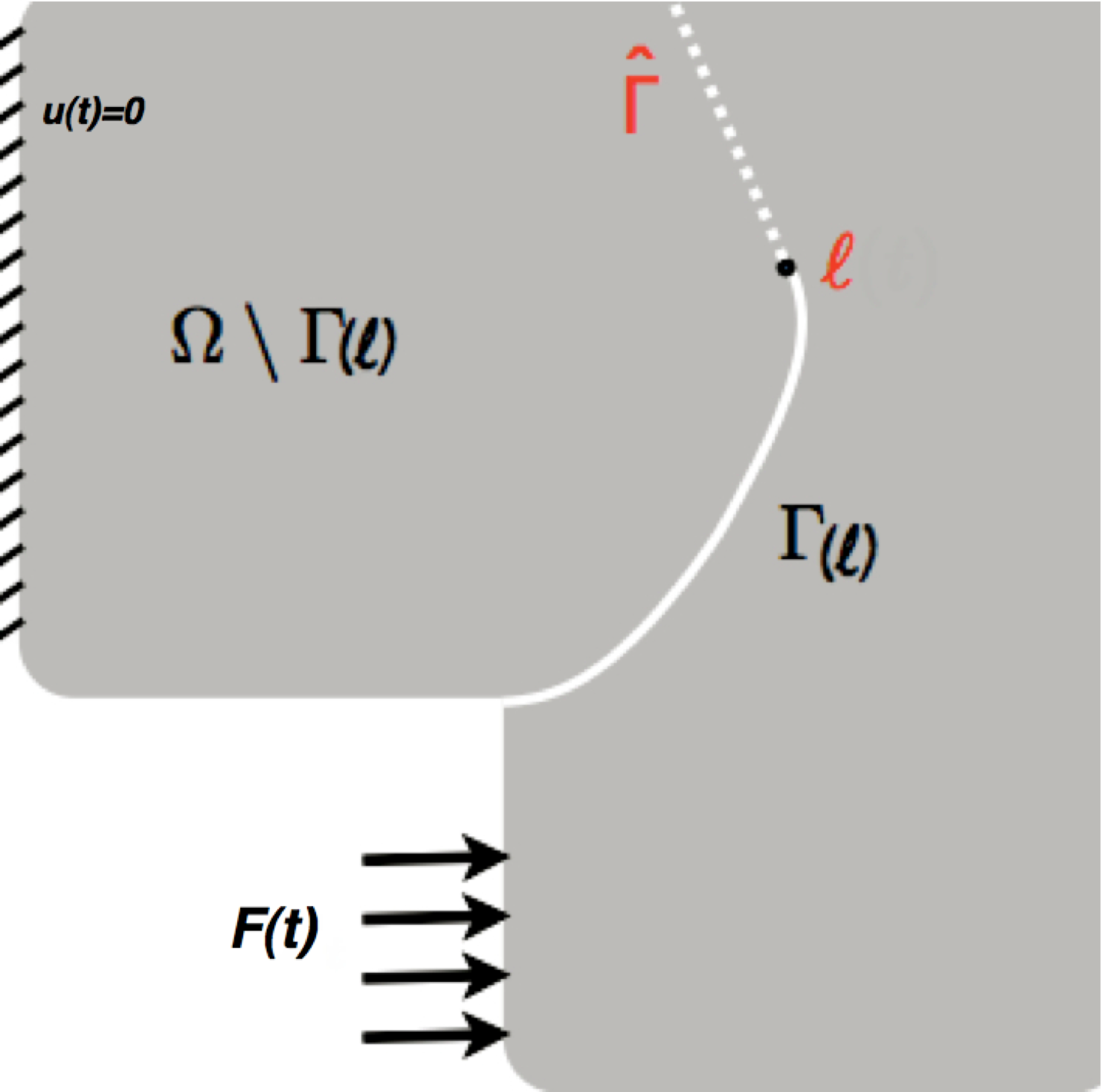 Griffith
cisaillement anti-plan
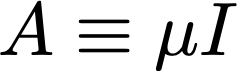 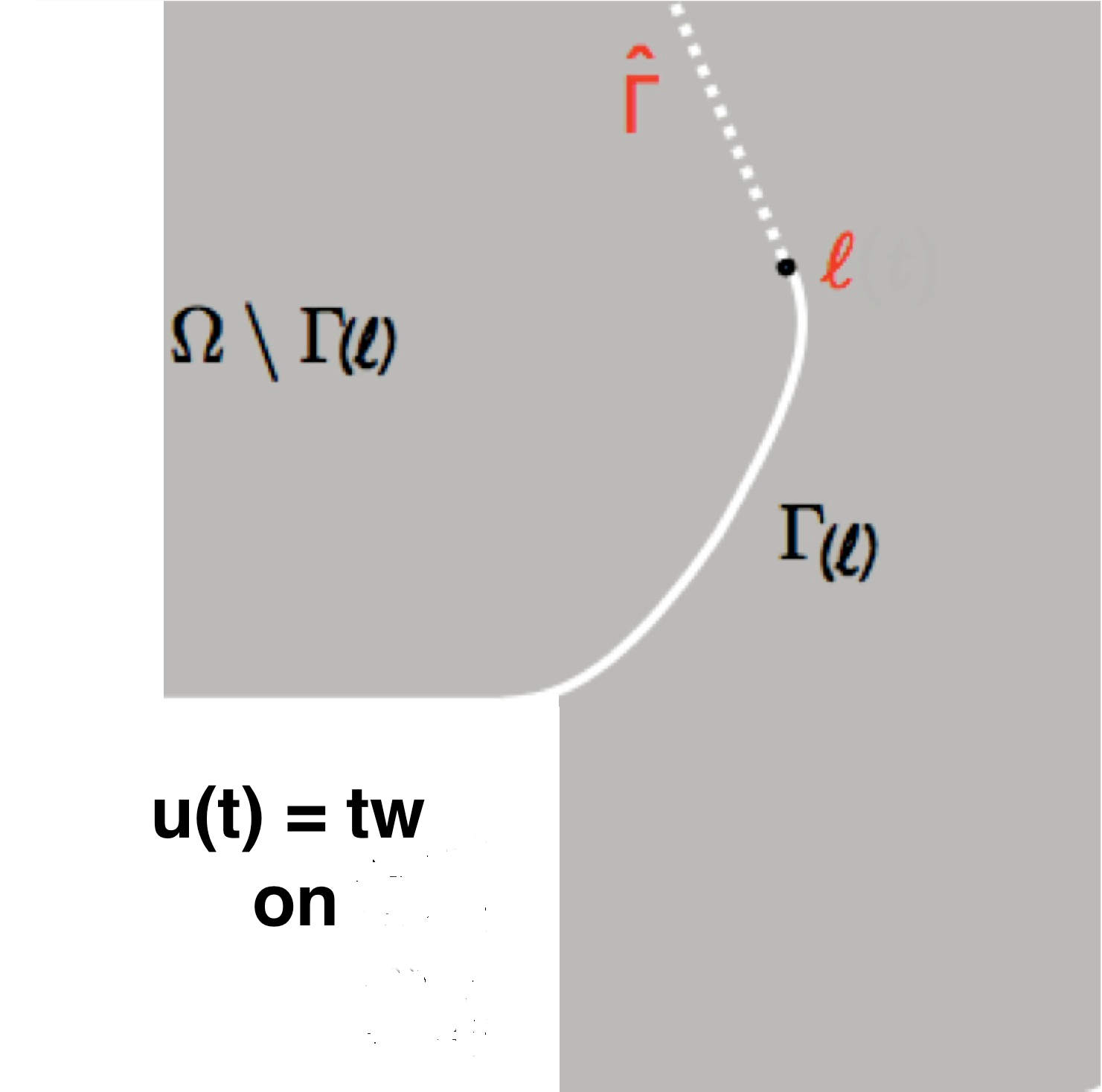 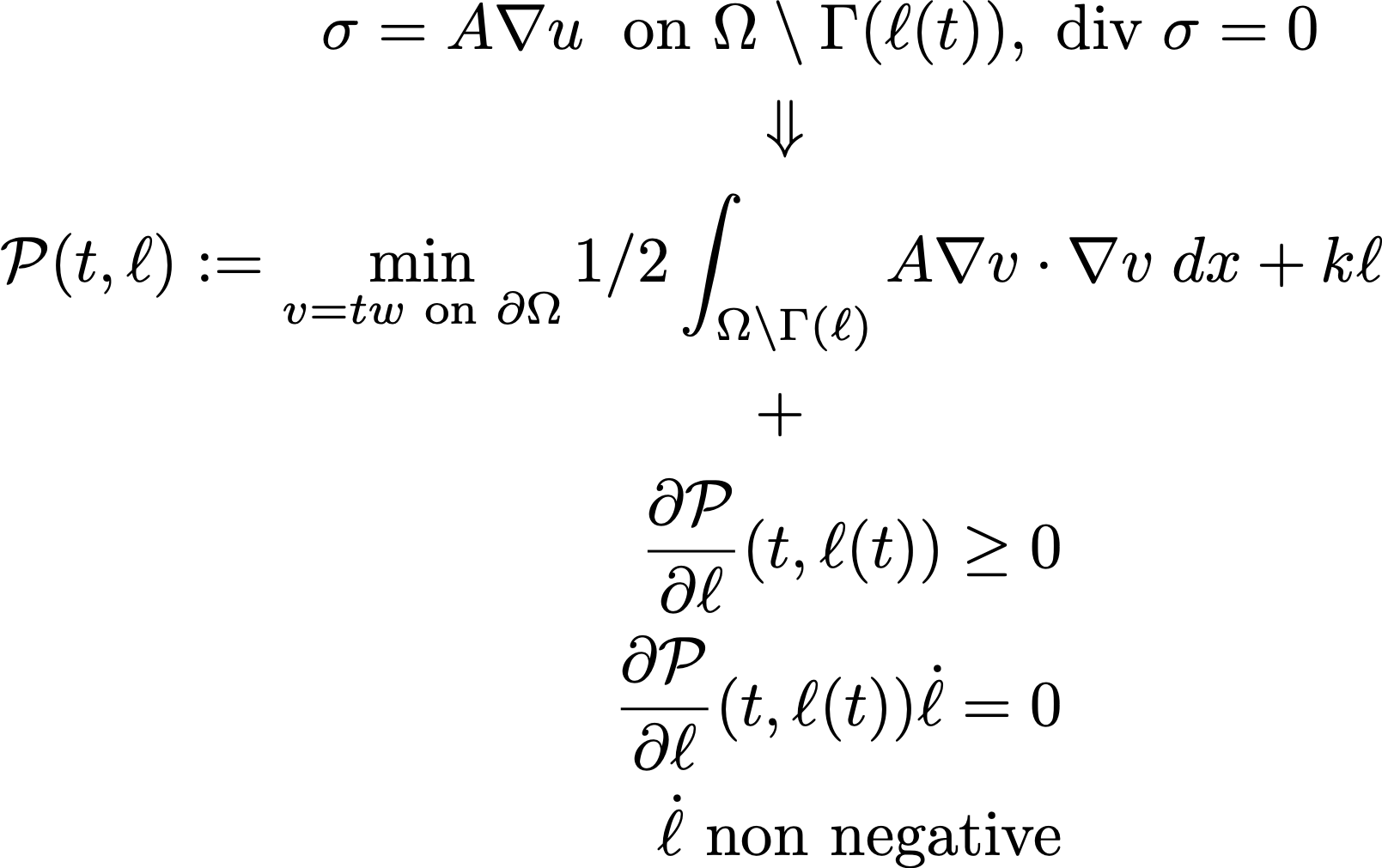 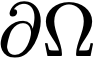 Rare
Le bon cas:
convexe: alors évolution régulière.
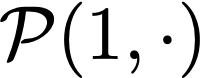 Le cas générique:
a des parties convexes et concaves: instabilités là où concave
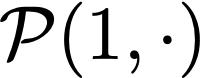 Introduisons un critère de stabilité local, ou global
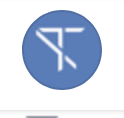 Minimisons, localement ou globalement
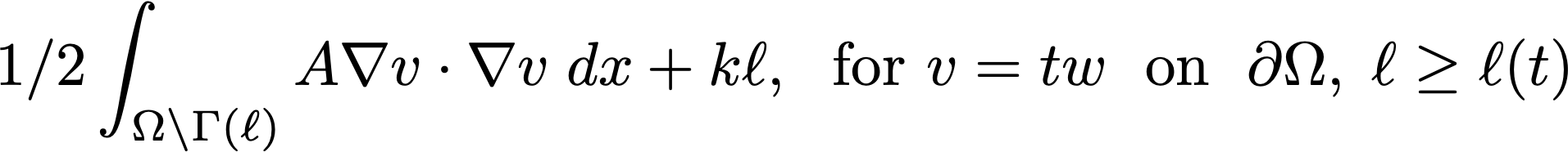 + (conservation de l’énergie)
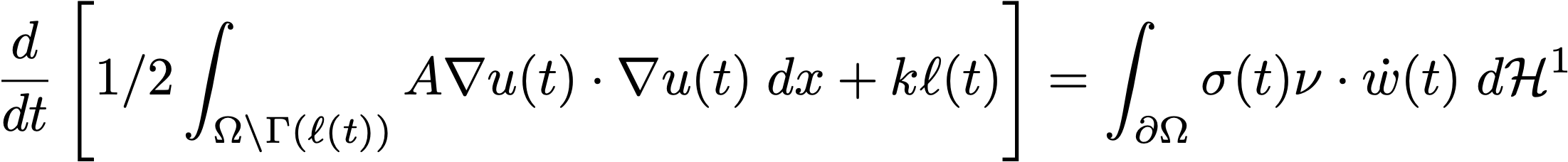 Libérons le chemin de fissuration
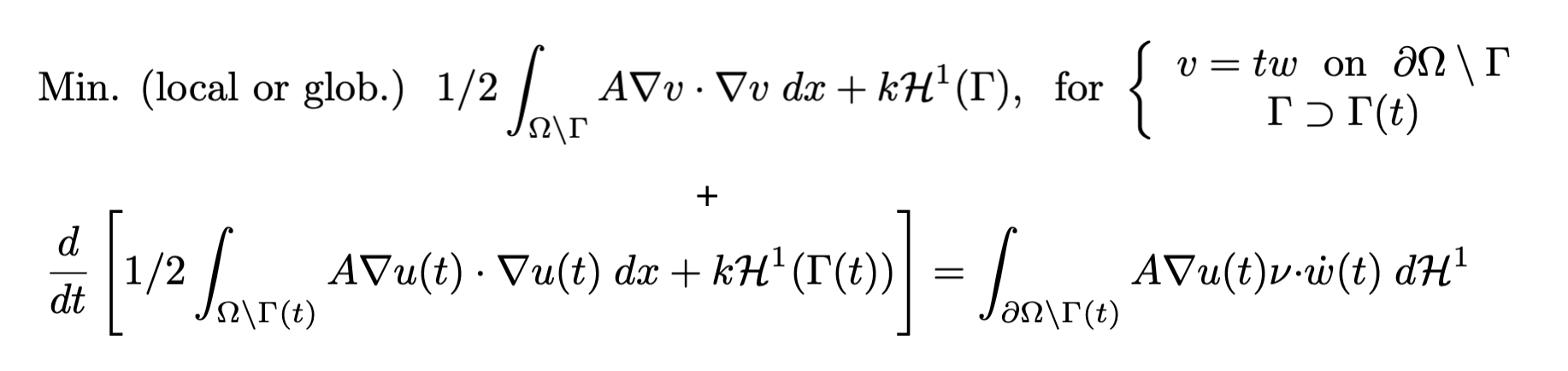 Instabilité immédiate en force!
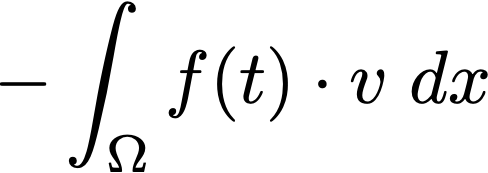 Une force ajoute un terme en
un déplacement de corps rigide envoie l’énergie en
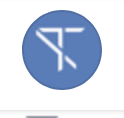 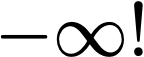 C.L. en déplacement
min.  globale
une notion plus faible d’évolution
identique à  l’évolution limite
L’initiation arrive toujours en temps fini car l’énergie élastique croit comme
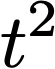 min. locale
Existence?
Initiation génériquement impossible
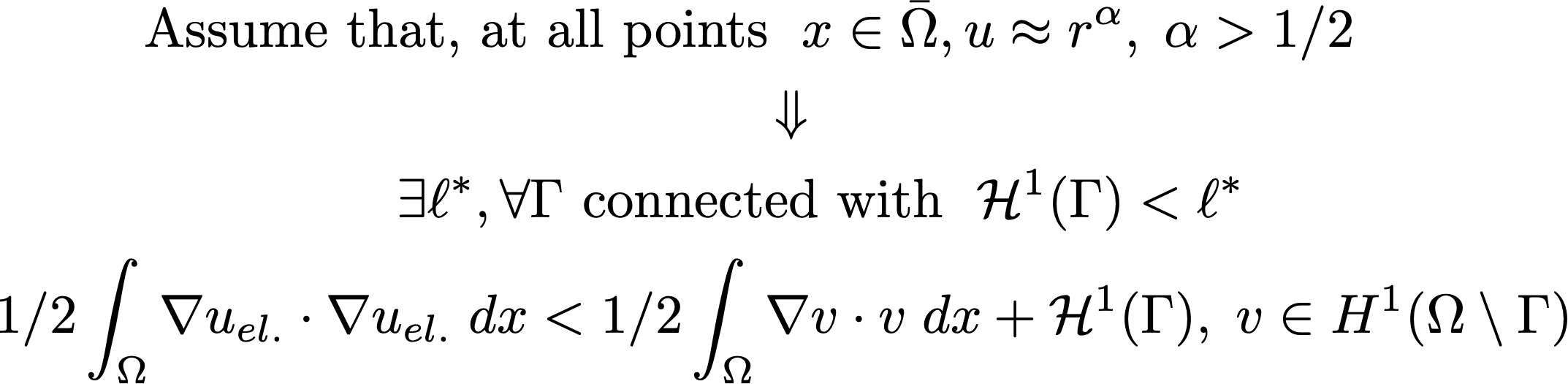 en d’autres termes
la sol. élastique
est tjs méta-stable
x
Γ
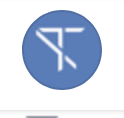 La stabilité globale est bonne d’un point de vue numérique
discrétisation en temps avec un  Euler implicite
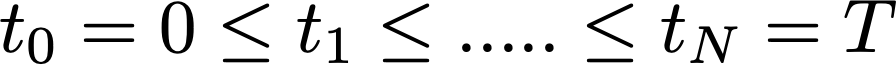 Au temps
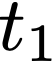 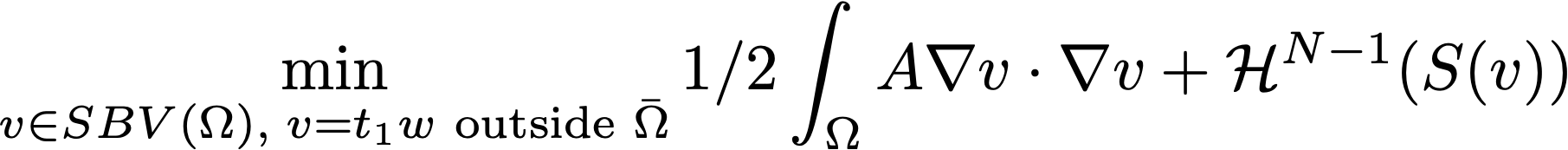 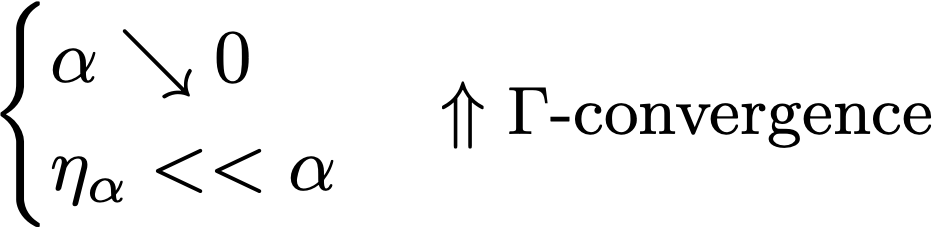 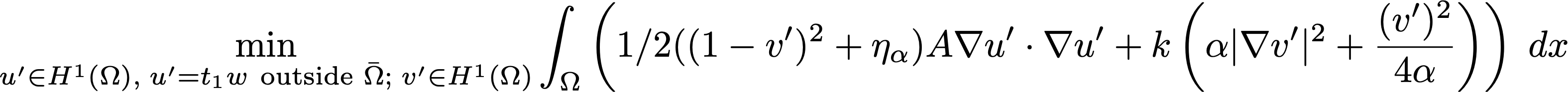 min. alternée
on itère en temps
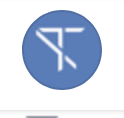 a1
p
Slab of glass at ambient temperature quenched in ice
a2
a3
computed                                                  experiment (Shao et al.)
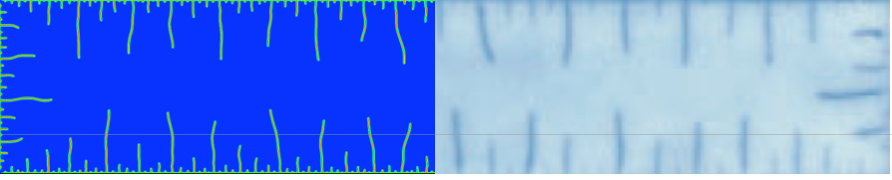 courtesy
B. Bourdin
Maybe numerical scheme does better than the theory?
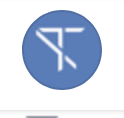 courtesy B. Bourdin
2018
40 M-elements
4 K-processors
4 hours CPU
4 hours visualisation
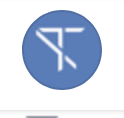 Plasticité à la Von Mises
Le cadre parfait, ou pas
l’équivalent solide de Navier-Stokes
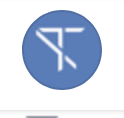 Le modèle (version scalaire) est bon
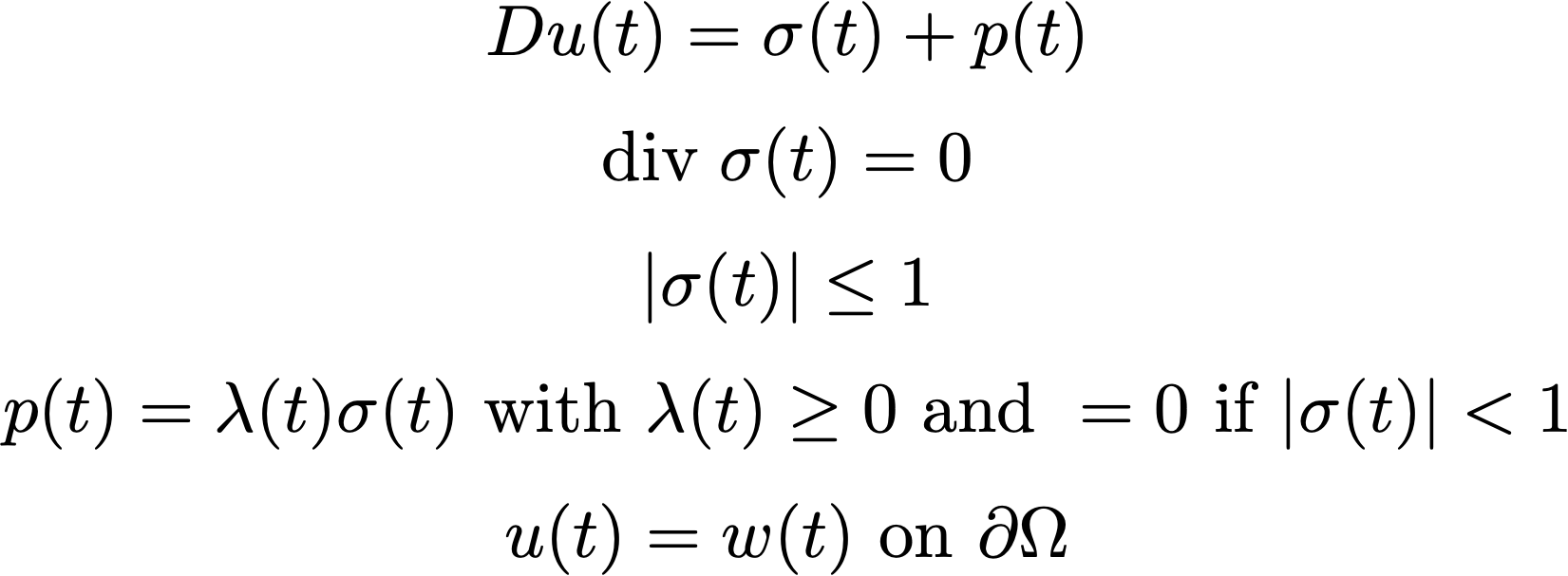 Comme avant on introduit
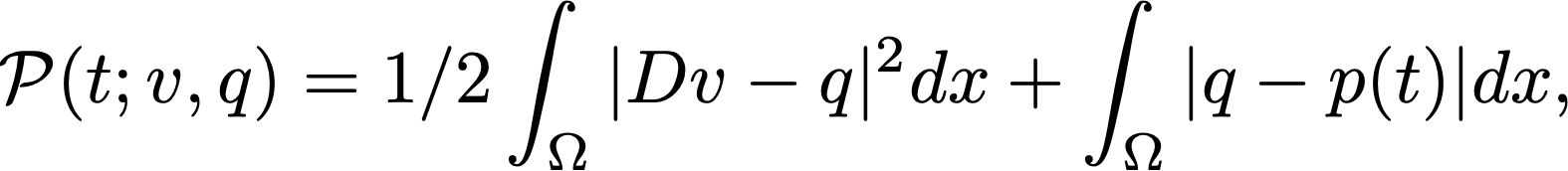 C’est une fonction convexe de
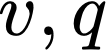 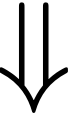 -Problème formellement équivalent à:
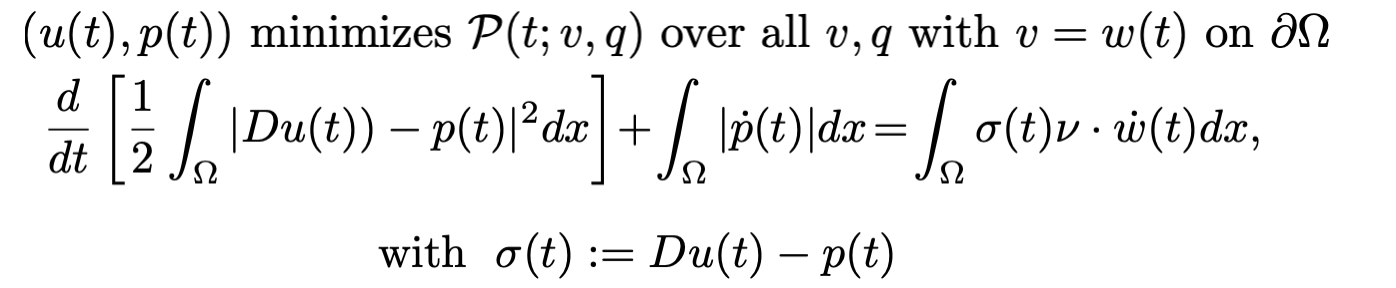 La stab. globale est la seule
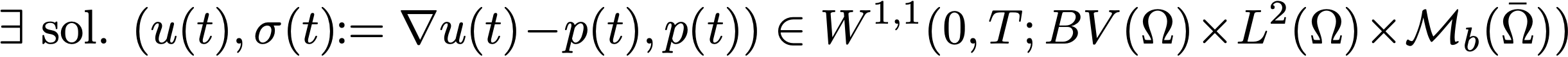 à condition de réecrire les choses proprement et de relaxer la C.L.
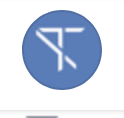 remplacé par
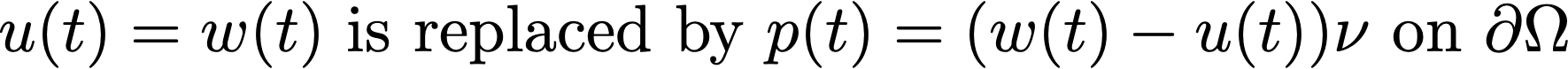 Pas d’unicité pour des C.L. mixtes
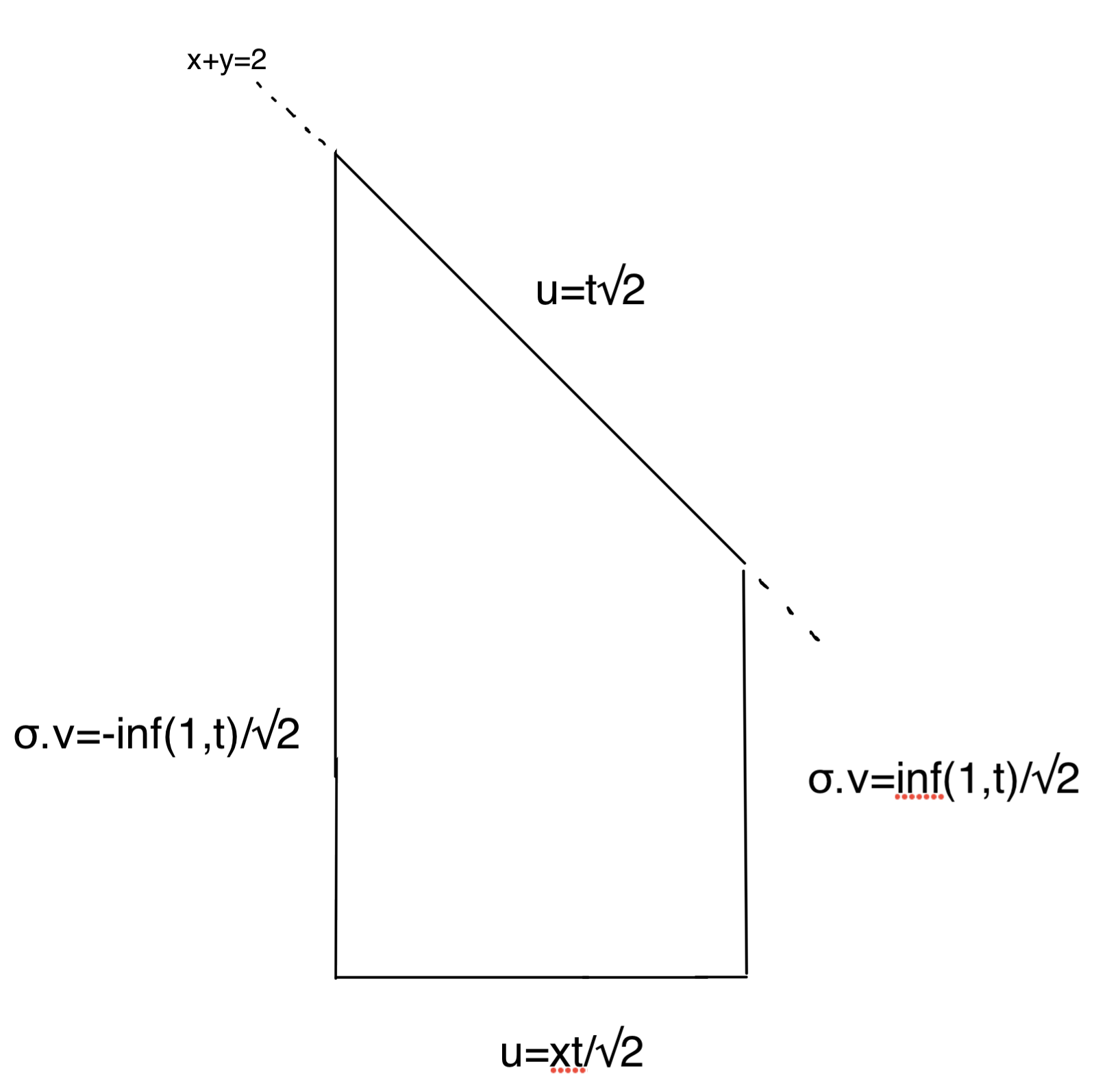 Région de non-unicité
est unique, mais pas u(t)
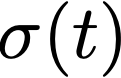 de solutions avec des parties Cantor si on le désire:
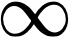 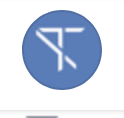 En conclusion
On a besoin d’une notion de stabilité pour avoir des évolutions réalistes
Cette notion doit être structurelle et non locale 
La métastabilité est trop difficile et inopérante
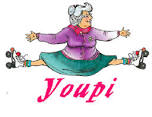 Questions
Le role de l’énergie cinétique?
Est-ce un remède à l’instabilité?
Même le modèle n’est pas clair
Les gens  — après 1990
Plasticity : Babadjian, Dal Maso, Demyanov, De Simone, Giacomini, Marigo, Mora, Solombrino, Stefanelli…

Fracture : Babadjian, Bourdin, Chambolle, Conti, Dal Maso, Del Piero, Foccardi,  Friedrich, Giacomini, Knees, Iurlano, Kumar, Larsen, Lazzaroni, Lopez-Pamies, Marigo, Negri, Ponsiglione, Toader, Truskinovsky, Zanini…

Damage : Allaire, Babadjian,  Garroni, Iurlano, Jouve, Larsen, Marigo, Van Goethem, Rindler…

Rate Independence :  Effendiev,  Knees, Mielke, Levitas, Rossi, Rubicek, Savaré, Stefanelli,Theil, …. 

Thermodynamics and. Ilyushin : Halphen, Marigo, Mielke, Quoc Son, Silhavy, …
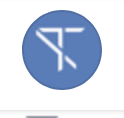